「SDGs地域レベルの官民連携見える化調査」　調査票
青文字は記載頂きたい主な内容となります。ご提出の際は青文字は削除してご提出下さい。
ひな形:190909
←取組名称を記載ください。
取組名（○○プラットフォーム、○○登録制度等）
主催：○○
←主催は貴自治体名を記載ください。官民連携先の民間団体の名称は不要です。
１．該当する取組に○を記入してください（複数の活動を含む場合、選択可とします）→
←５．該当するアイコンをお使い下さい
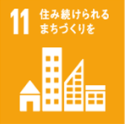 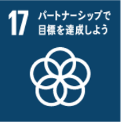 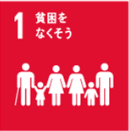 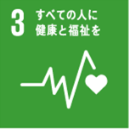 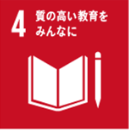 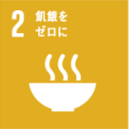 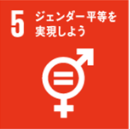 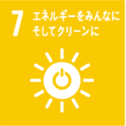 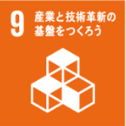 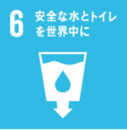 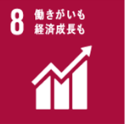 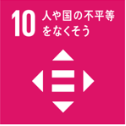 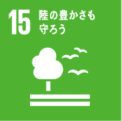 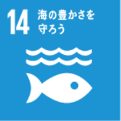 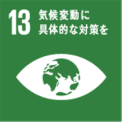 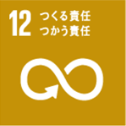 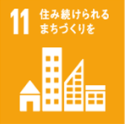 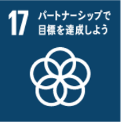 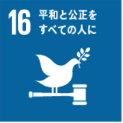 1